■PRICE CARD
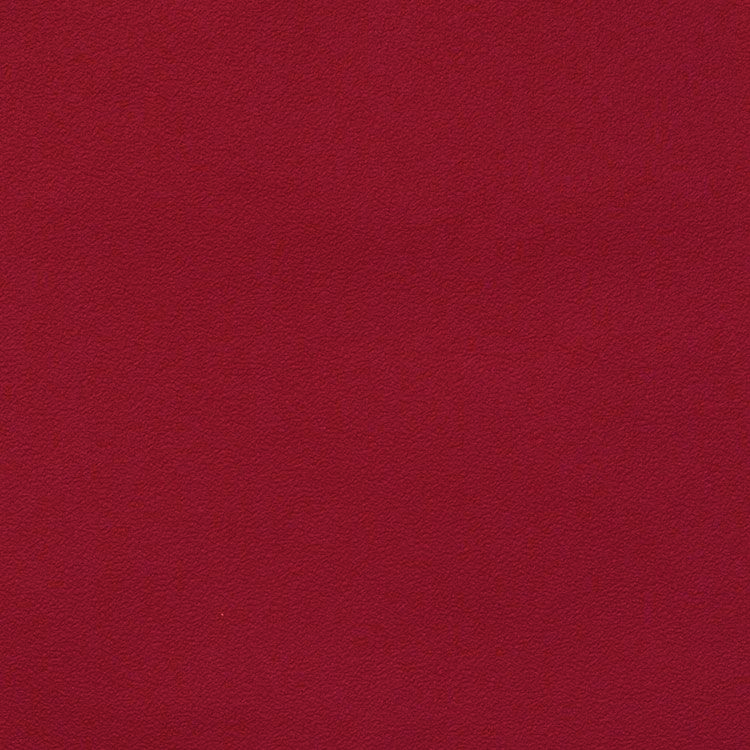 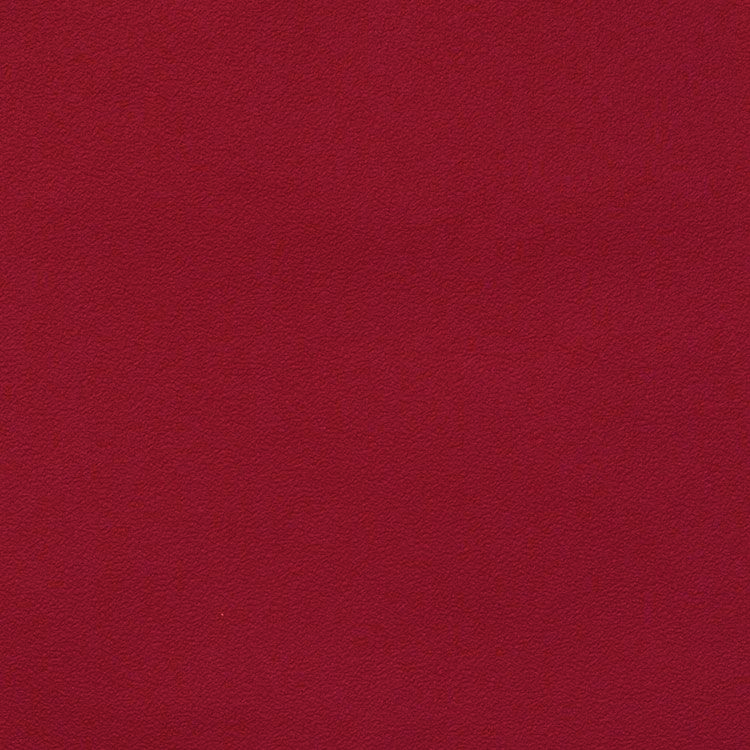 アラベラ ピノタージュ
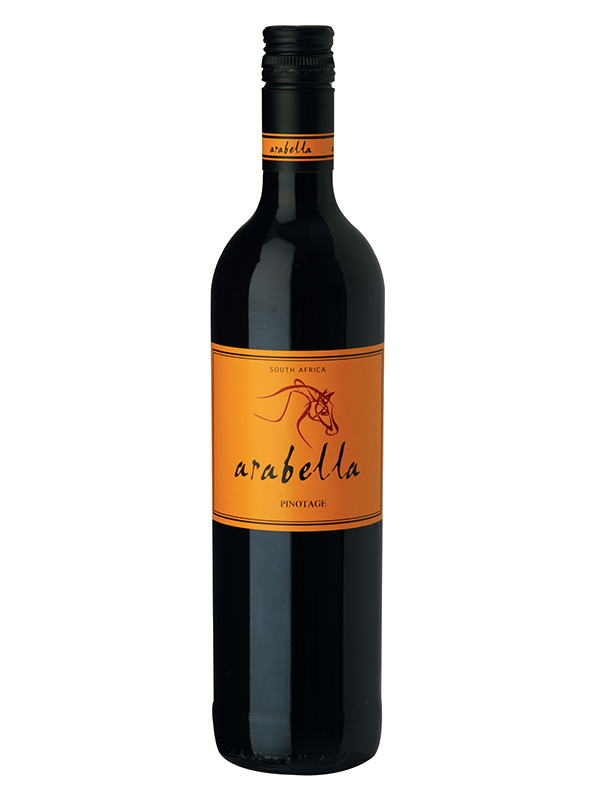 アラベラ ピノタージュ
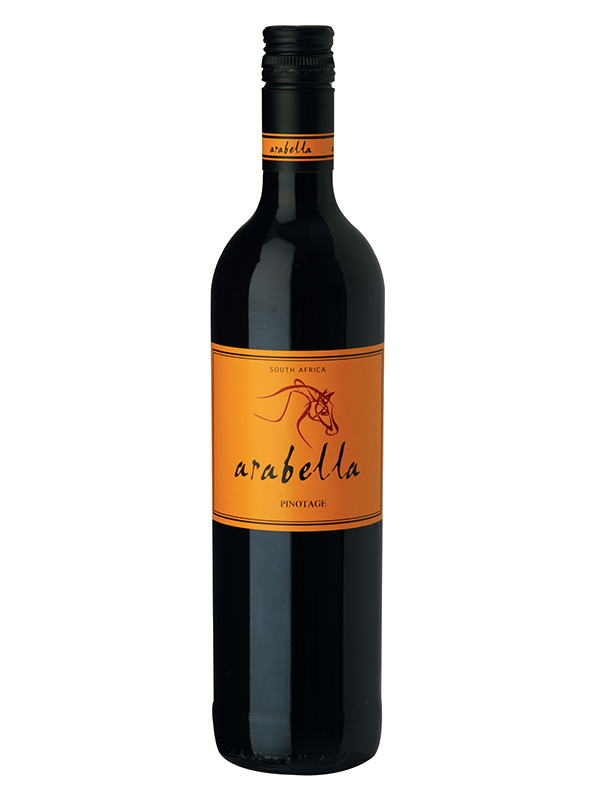 コスパの高い南アフリカの入門ワイン！
コスパの高い南アフリカの入門ワイン！
原産国：南アフリカ／ロバートソン
生産者：アラベラ
品種　：ピノタージュ
味わい：赤・辛口・ミディアムボディ
原産国：南アフリカ／ロバートソン
生産者：アラベラ
品種　：ピノタージュ
味わい：赤・辛口・ミディアムボディ
2,530
円 (税込)
希望小売価格
価格
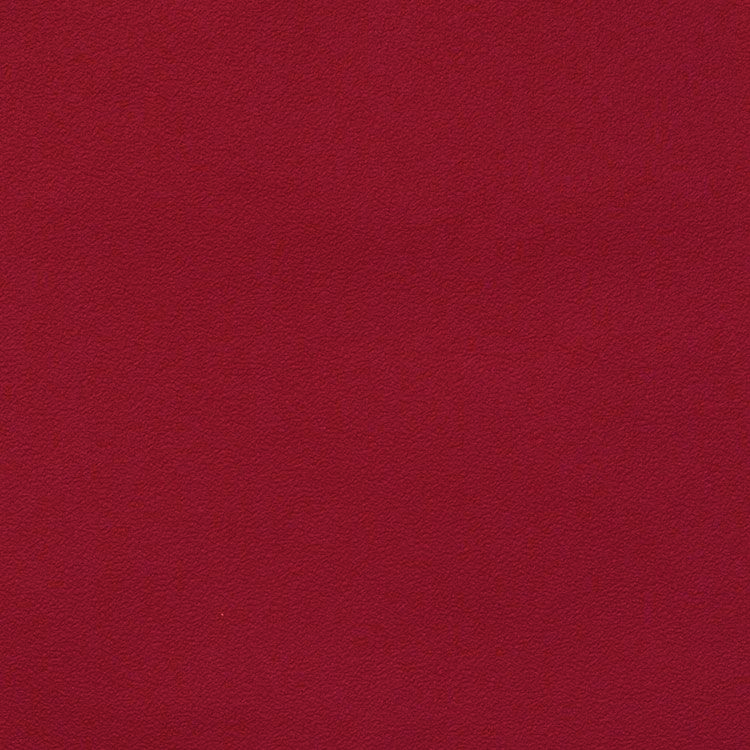 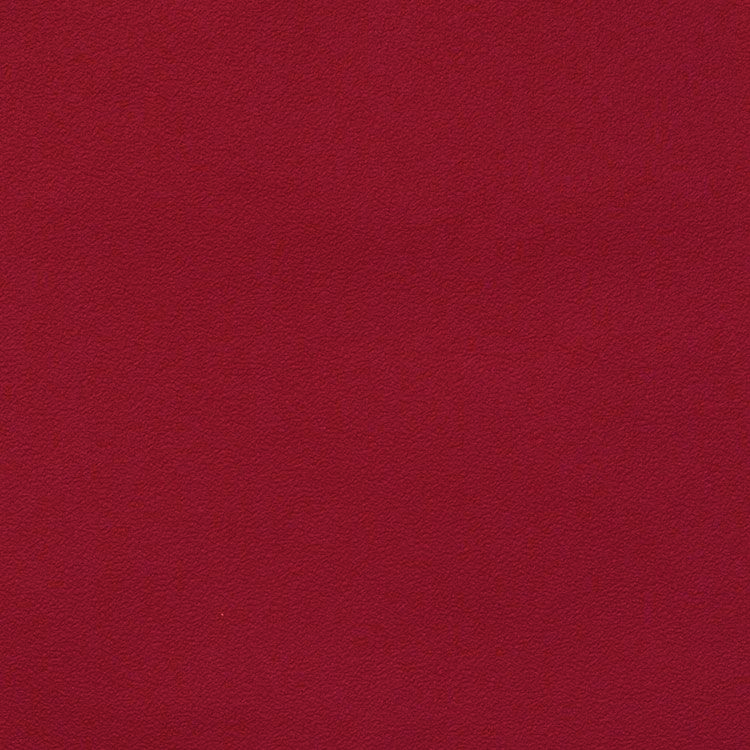 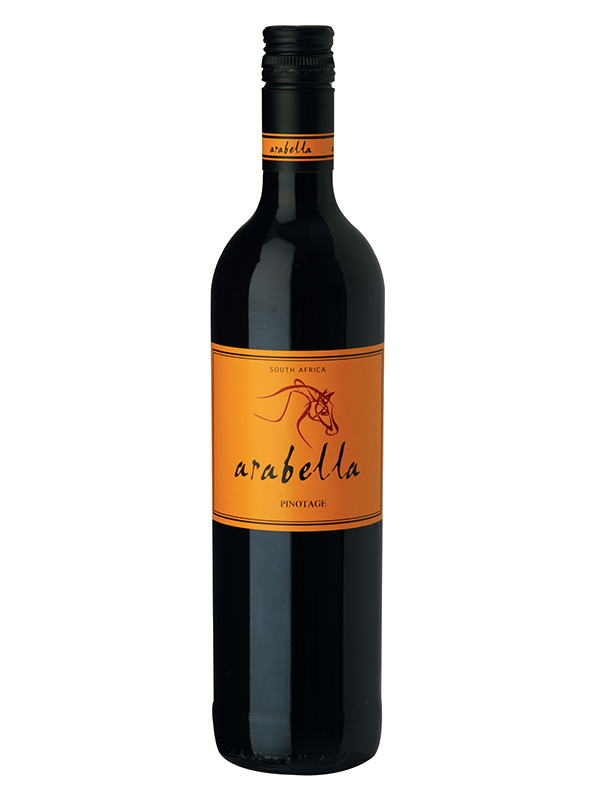 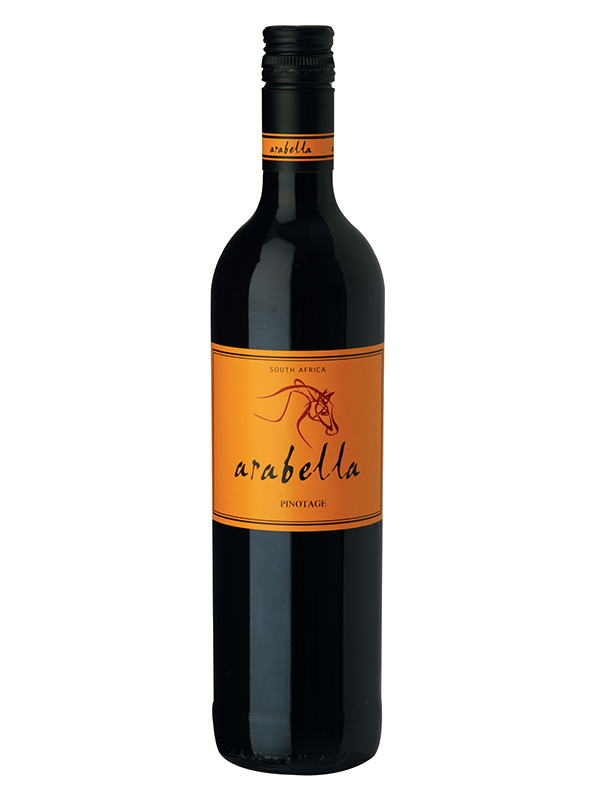 アラベラ ピノタージュ
アラベラ ピノタージュ
コスパの高い南アフリカの入門ワイン！
コスパの高い南アフリカの入門ワイン！
原産国：南アフリカ／ロバートソン
生産者：アラベラ
品種　：ピノタージュ
味わい：赤・辛口・ミディアムボディ
原産国：南アフリカ／ロバートソン
生産者：アラベラ
品種　：ピノタージュ
味わい：赤・辛口・ミディアムボディ
希望
小売
\2,300 (税込 \2,530)
価格
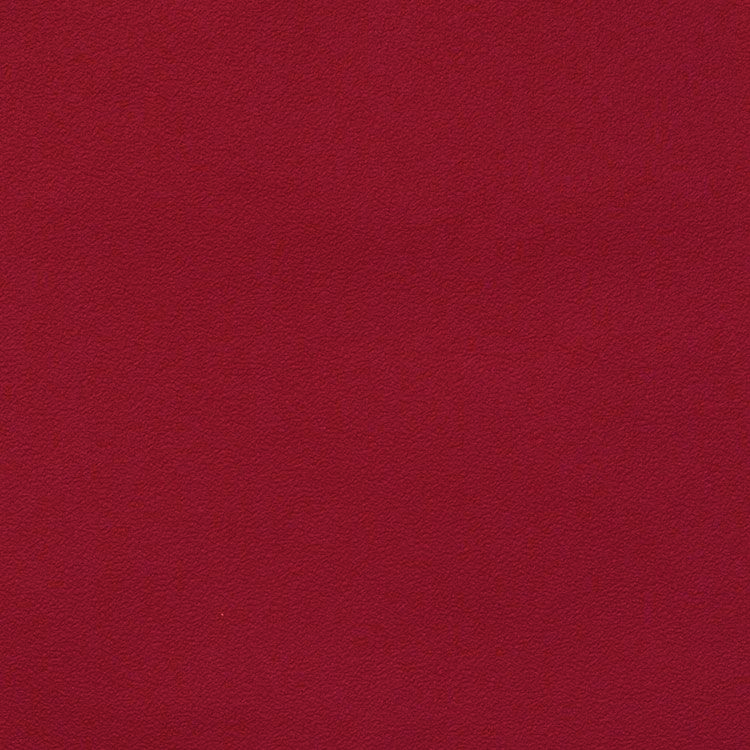 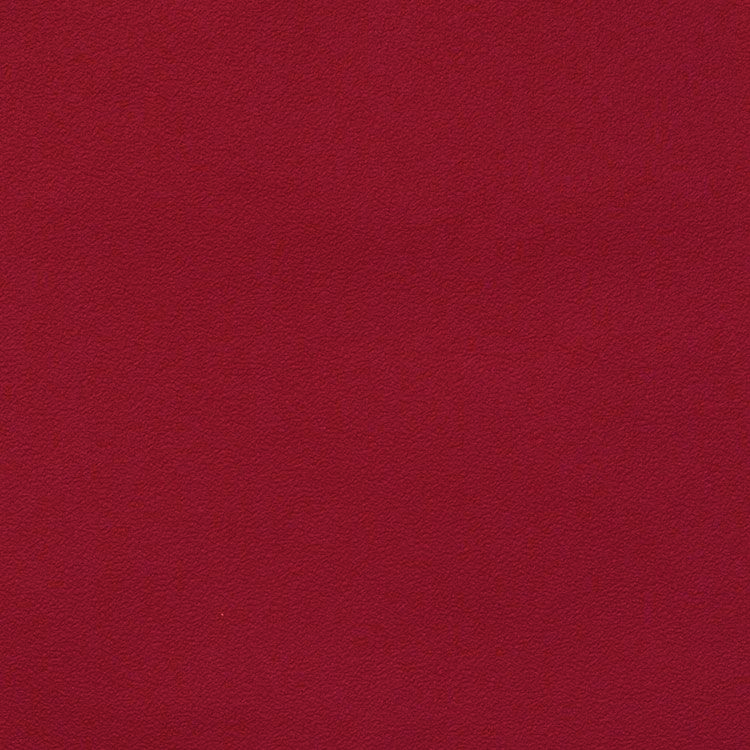 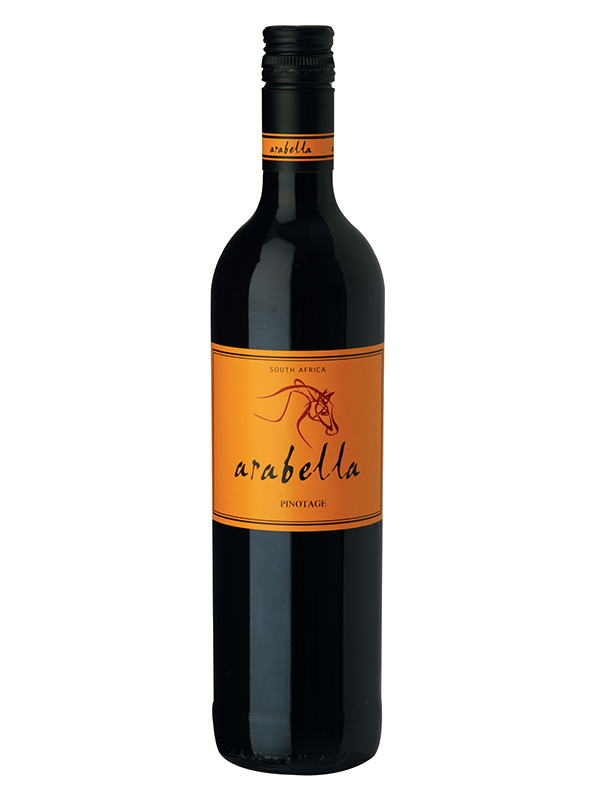 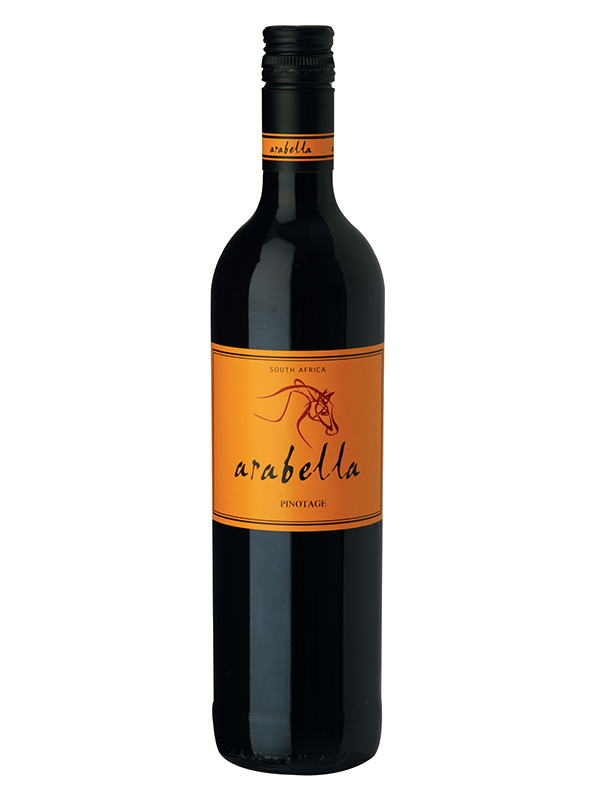 アラベラ ピノタージュ
アラベラ ピノタージュ
コスパの高い南アフリカの入門ワイン！
コスパの高い南アフリカの入門ワイン！
南アフリカ独自の品種であるピノタージュ。その濃い色合いとスモーキーな香りが印象的です。深いルビー色。ブルーベリーを主体にプラムやバナナ、モカやチョコレートのような様々なニュアンスが感じられます。口当たりにはスパイスも感じられ、中華やエスニック料理との相性も楽しめます。
南アフリカ独自の品種であるピノタージュ。その濃い色合いとスモーキーな香りが印象的です。深いルビー色。ブルーベリーを主体にプラムやバナナ、モカやチョコレートのような様々なニュアンスが感じられます。口当たりにはスパイスも感じられ、中華やエスニック料理との相性も楽しめます。
原産国：南アフリカ／ロバートソン
生産者：アラベラ
品種　：ピノタージュ
味わい：赤・辛口・ミディアムボディ
原産国：南アフリカ／ロバートソン
生産者：アラベラ
品種　：ピノタージュ
味わい：赤・辛口・ミディアムボディ
\2,300 (税込 \2,530)
希望
小売
価格